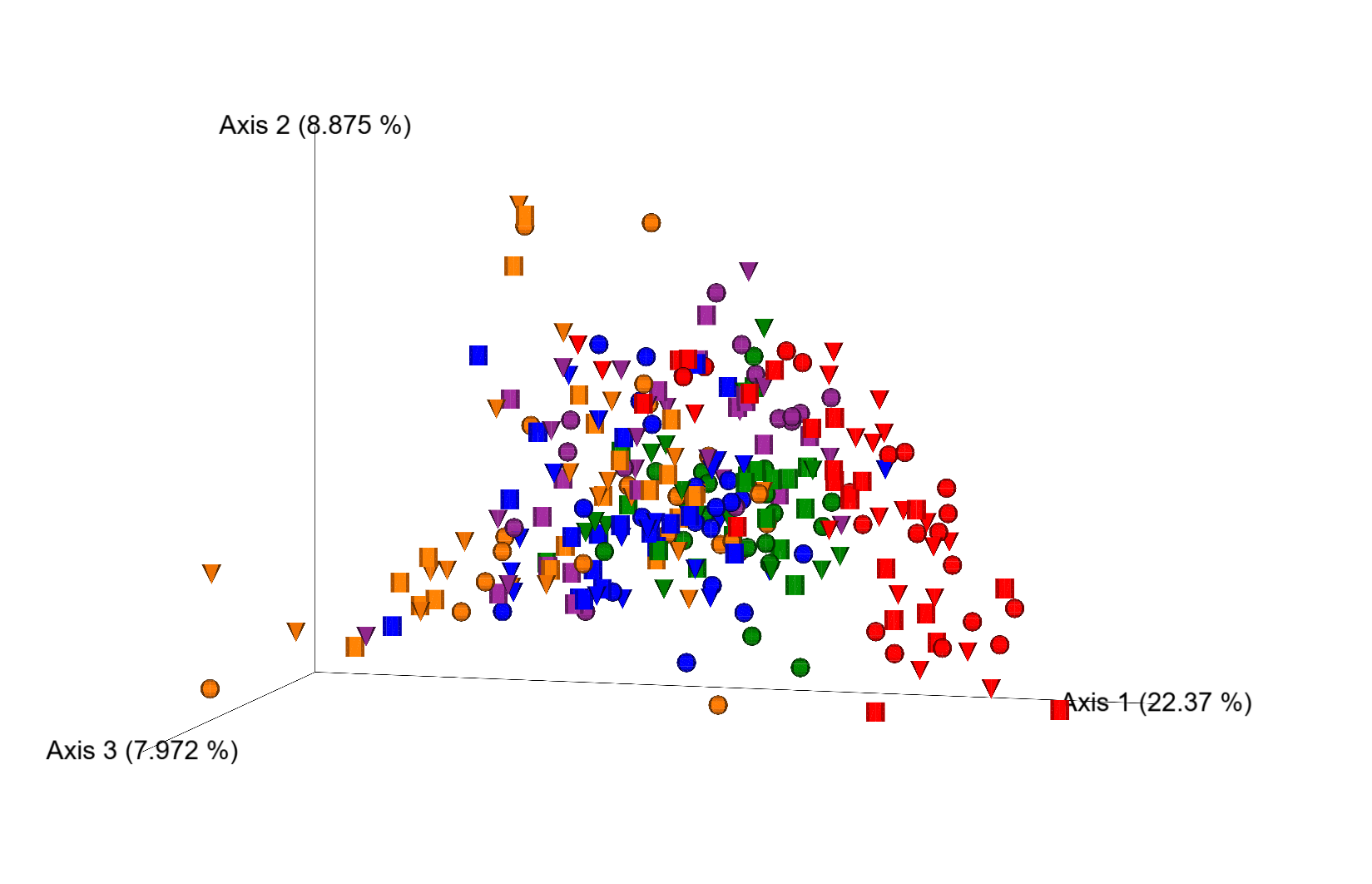 ● 0wk
▼ 4wk
■ 8wk
BaBiBl
BaBiF
BaFBl
BaPF
BaRF
Supplemental Fig.1
A
B
C
##
#
##
#
Chao1
Shannon index
Simpson index
Supplemental Fig.2
A
**
**
*
p=0.058
*
**
**
**
**
**
Chao1
B
Shannon index
C
Simpson index
Supplemental Fig.3
Acetic acid
Propionic acid
Isobutyric acid
Butyric acid
A
B
C
D
r=-0.401
p=0.0001
r=-0.5396
p=0.0001
r=-0.5621
p=0.0001
r=-0.3876
p=0.0001
Δ8wk-0wk
[nmol/g fecal weight]
Δ8wk-0wk
[nmol/g fecal weight]
Δ8wk-0wk
[nmol/g fecal weight]
Δ8wk-0wk
[nmol/g fecal weight]
0wk
[nmol/g fecal weight]
0wk
[nmol/g fecal weight]
0wk
[nmol/g fecal weight]
0wk
[nmol/g fecal weight]
E
F
G
Isovaleric acid
Valeric acid
Caproic acid
r=-0.5031
p=0.0001
r=-0.3577
p=0.0004
r=-0.0713
p=0.4949
Δ8wk-0wk
[nmol/g fecal weight]
Δ8wk-0wk
[nmol/g fecal weight]
Δ8wk-0wk
[nmol/g fecal weight]
0wk
[nmol/g fecal weight]
0wk
[nmol/g fecal weight]
0wk
[nmol/g fecal weight]
H
I
J
K
Formic acid
Lactic acid
Malonic acid
Succinic acid
r=-0.5119
p=0.0001
r=-0.3187
p=0.0017
r=-0.2516
p=0.0144
r=-0.4499
p=0.0001
Δ8wk-0wk
[nmol/g fecal weight]
Δ8wk-0wk
[nmol/g fecal weight]
Δ8wk-0wk
[nmol/g fecal weight]
Δ8wk-0wk
[nmol/g fecal weight]
0wk
[nmol/g fecal weight]
0wk
[nmol/g fecal weight]
0wk
[nmol/g fecal weight]
0wk
[nmol/g fecal weight]
L
M
2-Methylvaleric acid
4-Methylvaleric acid
r=-0.3892
p=0.0001
r=-0.1836
p=0.0766
Δ8wk-0wk
[nmol/g fecal weight]
Δ8wk-0wk
[nmol/g fecal weight]
0wk
[nmol/g fecal weight]
0wk
[nmol/g fecal weight]
Supplemental Fig.4
A
B
##
##
##
##
Bifidobacterium in Probiotics intake group
[Relative abundance]
Bifidobacterium in 
No Probiotics intake group
[Relative abundance]
Supplemental Fig.5